YKS
YÜKSEK ÖĞRETİM     KURUMLARI SINAVI
1
1.OTURUM
TEMEL YETERLİLİK TESTİ
Yüksek Öğretim Kurumları Sınavı  3 oturum  olarak yapılacak.
2. OTURUM
3.OTURUM

DİL SINAVI
ALAN YETERLİLİK TESTİ
2
TYT SORU SAYILARI
TEMEL YETERLİLİK TESTİ
135
120
40
Türkçe
Dakika
Soru
40
Matematik
20
Coğrafya                                   :5
Din Kültürü ve Ahlak Bilgisi :5
Felsefe                                      :5
Tarih                                          :5
Sosyal Bilimler
Fizik      :7
Kimya   :7
Biyoloji :6
20
Fen Bilimleri
3
Iı. oturum
SORU SAYILARI
Soru Sayısı
160
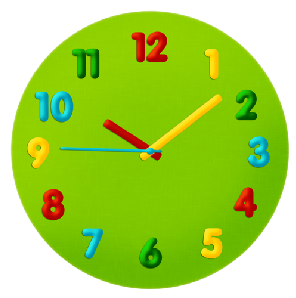 180
Dk.
4
dİl sInavI
SORU SAYISI VE SINAV SÜRESİ
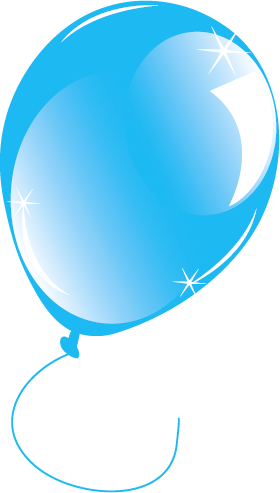 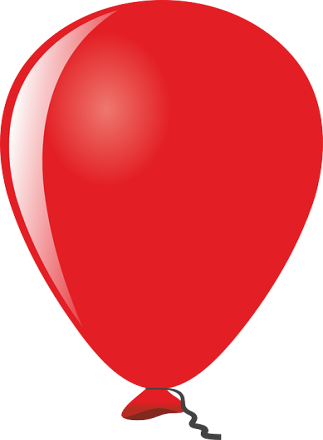 120 dk.
80
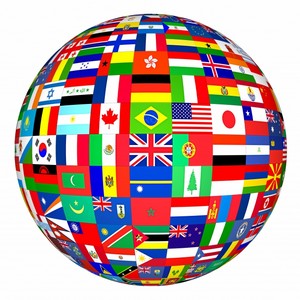 Sınav Süresi
Soru 
Sayısı
5
PUAN HESAPLAMA
ORANLAR
Your text here
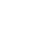 Your text here
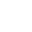 Your text here
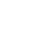 6
TYT
PUAN ORANLARI
TEMEL YETERLİLİK TESTİ
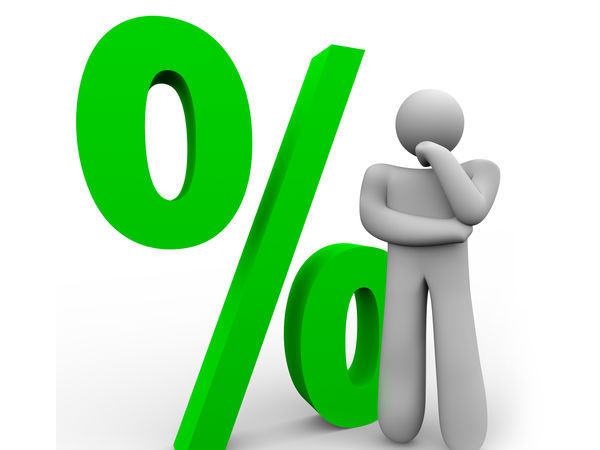 % 17
TYT 
TEMEL YETERLİLİK TESTİ
Fen Bilimleri
% 33
Matematik
% 33
Türkçe
% 17
Sosyal Bilimler
7
PUAN türlerİ
ORANLAR
PUAN TÜRLERİ
Sözel PUan
Temel Yeterlilik Testi %40 
Türk Dili ve Edebiyatı – Sosyal Bilimler-1 Testi % 30
 Sosyal Bilimler-2 Testi %30
SAYISAL 
PUAN
Sayısal puan
SÖZEL 
PUAN
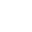 Temel Yeterlilik Testi %40 
Matematik Testi % 30
 Fen Bilimleri Testi %30
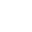 Eşİt ağırlık
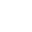 DİL 
PUANI
EŞİT AĞIRLIK
Temel Yeterlilik Testi %40 
Matematik Testi % 30
Türk Dili ve Edebiyatı – Sosyal Bilimler-1 Testi  %30
Dİl puanı
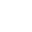 Temel Yeterlilik Testi %40 
Yabancı Dil Testi % 60
8
9
10
Hangİ PUAN türlerİ İÇİN
HANGİ TESTLER ÇÖZÜLMELİ?
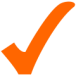 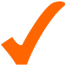 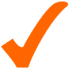 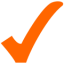 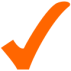 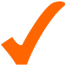 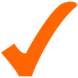 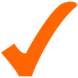 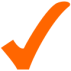 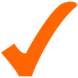 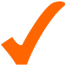 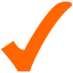 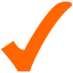 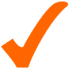 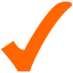 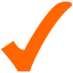 11
Baraj puanları
KAÇ PUAN ALMALI?
Bir sonraki yıl
TYT  puanından 200 puan ve üzeri alanlar, isterlerse   puanlarını bir sonraki yıl kullanabilecekler.
200
200 PUAN ÜZERİ ALANLAR
LİSans
180 PUAN ÜZERİ ALANLAR
180
Sözel, Sayısal, Eşit Ağırlık ve Dil puan türlerinde 180 puan ve üzeri alanlar Lisans programlarını tercih edebilecekler..
150 PUAN ÜZERİ ALANLAR
Meslek Yüksek Okulu
150
TYT testinden 150 puan ve üzeri alanlar 2. oturum (Alan Yeterlilik Testi) sınavına girme ve meslek yüksek okullarını tercih etme hakkı elde edecek. .
12
SInav takvİmİ
2019
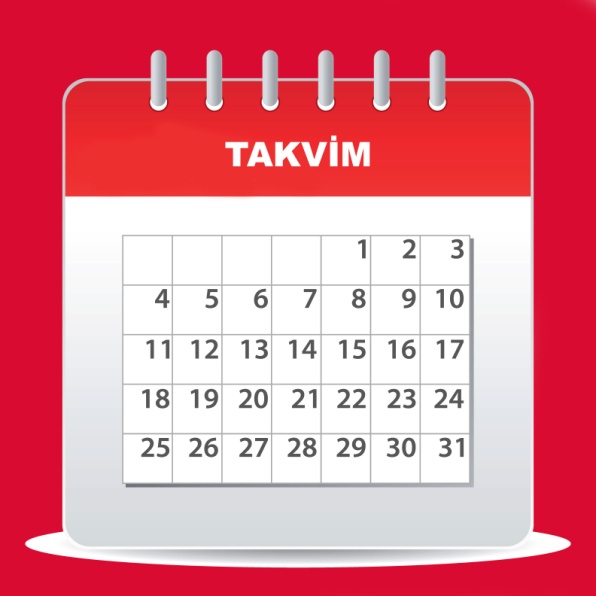 23 haziran 2019 Pazar  
Saat: 15:45
23 haziran 2019 Pazar  
Saat: 10:15
22 Haziran 2019 Cumartesi 
 Saat:10:15
AYT
Alan Yeterlilik Testi
TYT
Temel Yeterlilik Testi
Dil
Dil Testi
13
SayISAL PUANA GÖRE
ÖĞRENCİ ALACAK BÖLÜMLER
SAYISAL PUAN TÜRÜNDEN ÖĞRECİ ALAN BÖLÜMLER
14
EŞİT AĞIRLIK PUANINA GÖRE
ÖĞRENCİ ALACAK BÖLÜMLER
EŞİT AĞIRLIK PUAN TÜRÜNDEN ÖĞRECİ ALAN BÖLÜMLER
15
SÖZEL PUANINA GÖRE
ÖĞRENCİ ALACAK BÖLÜMLER
SÖZEL
PUAN TÜRÜNDEN ÖĞRECİ ALAN BÖLÜMLER
16
Bazı Bölümler İçin Uygulanan Sıralama
Şartı
TIP
Sayısal
50 bin
HUKUK
Eşit Ağırlık
190 bin
MİMARLIK
Sayısal
250 bin
ÖĞRETMENLİK
300 bin
MÜHENDİSLİK
Sayısal
300 bin
17
OBP ve EK PUAN HESABI
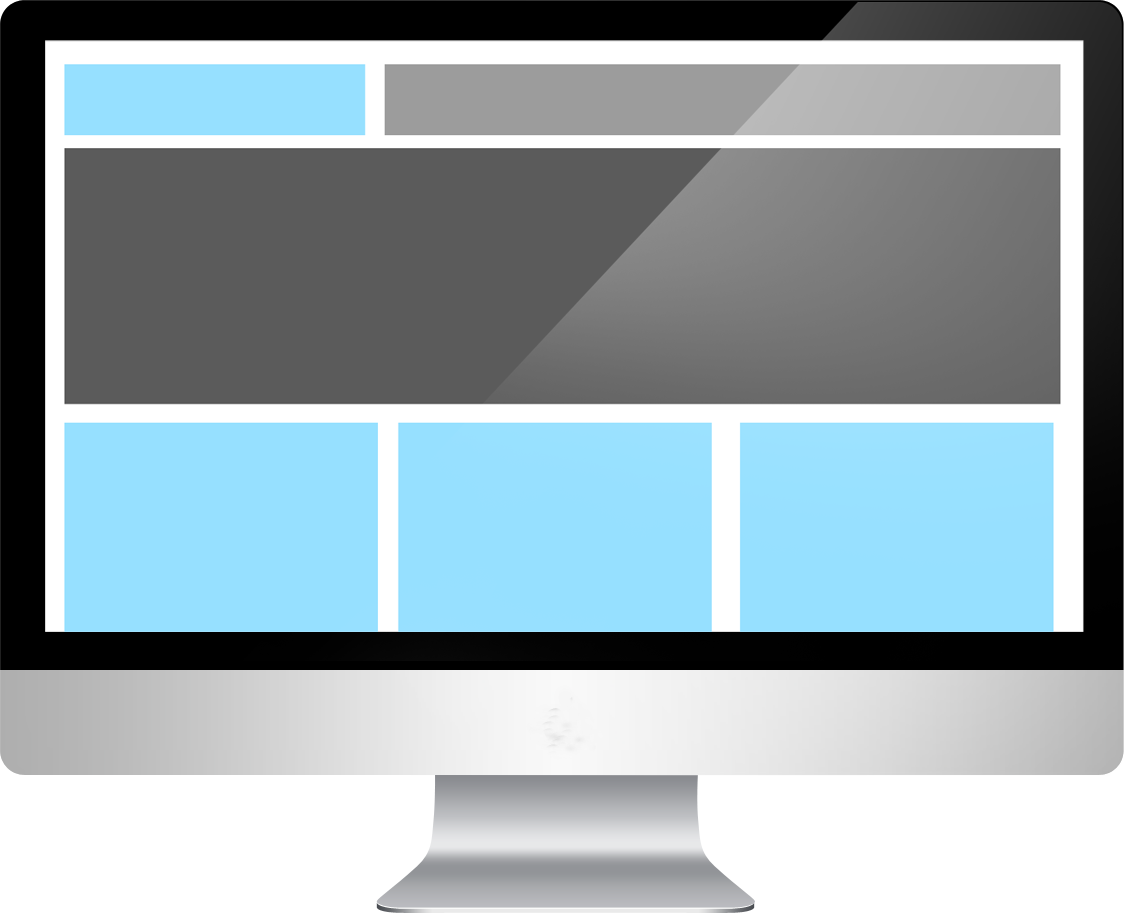 OBP = DİPLOMA NOTU x 0,6 
EN DÜŞÜK=(50 x 0,6 = 30)
EN YÜKSEK=(100 x 0,6=60))
	OBP+EK PUAN = DİPLOMA NOTU x 0,9 
EN DÜŞÜK=(50 x 0,9 = 45)
EN YÜKSEK=(100 x 0,9 = 90)
EK PUAN EN AZ 15; EN YÜKSEK İSE 30 GELİR.
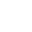 18
Yerleştirme İşlemi Nasıl Olacak?
Önlisans programları
Temel Yeterlilik Puanı (TYT-Puanı)
Türkçe-Sosyal Testi (%50)  + Fen-Matematik Testi (%50)
Lisans programları
Dört puan türü  esas alınmaktadır. 
Sözel, Sayısal, Eşit Ağırlık, Dil
SÖZ:  [Temel Yeterlilikler Testi (%40)] + [Sözel Test (%60)]
SAY:   [Temel Yeterlilikler Testi (%40)] + [Sayısal Test (%60)]
EA:    [Temel Yeterlilikler Testi (%40)] + [Eşit Ağırlık Testi (%60)]
DİL:   [Temel Yeterlilikler Testi (%40)] + [Yabancı Dil Testi (%60)]
Özel Yetenekli Öğrenciler
Özel yetenekle öğrenci alan programlarda geçen sene olduğu gibi baraj puanı bu yıl da aynı tutulabilir. Temel Yeterlilikler Testi’ne giren ve Temel Yeterlilik Puanı en az 150 olan adaylar Özel Yetenekle Öğrenci Alan Lisans programlarını tercih edebileceklerdir
SInav ÜCRETİ
2018
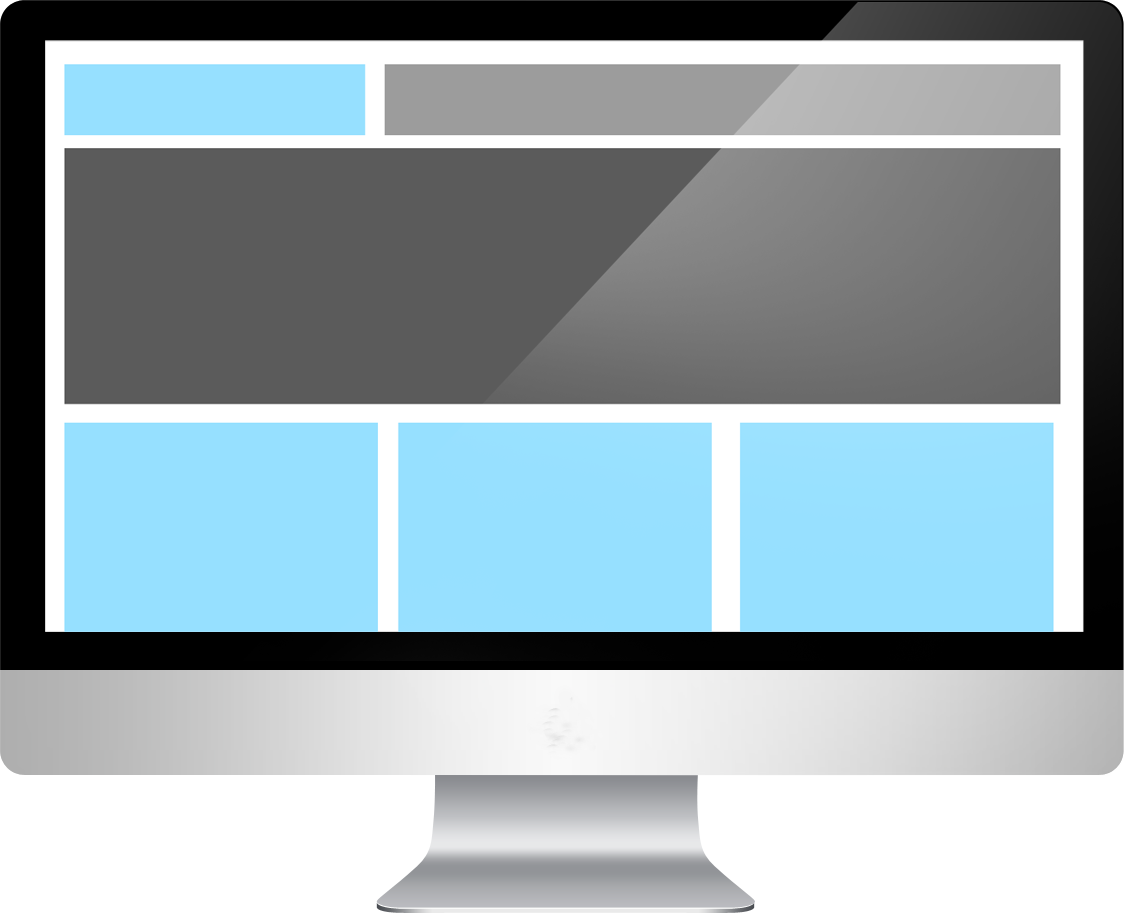 Temel Yeterlilik Testi, Alan Yeterlilik Testi ve Yabancı Dil Testi oturumlarının her biri 2018 yılında 50 TL 
2019 yılında ?
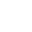 21
DİNLEDİĞİNİZ İÇİN TEŞEKKÜRLER SINAVDA BAŞARILAR. İNŞALLAH İSTEDİĞİNİZ ÜNİVERSİTEDE İSTEDİĞİNİZ BÖLÜMÜ KAZANIRSINIZ.